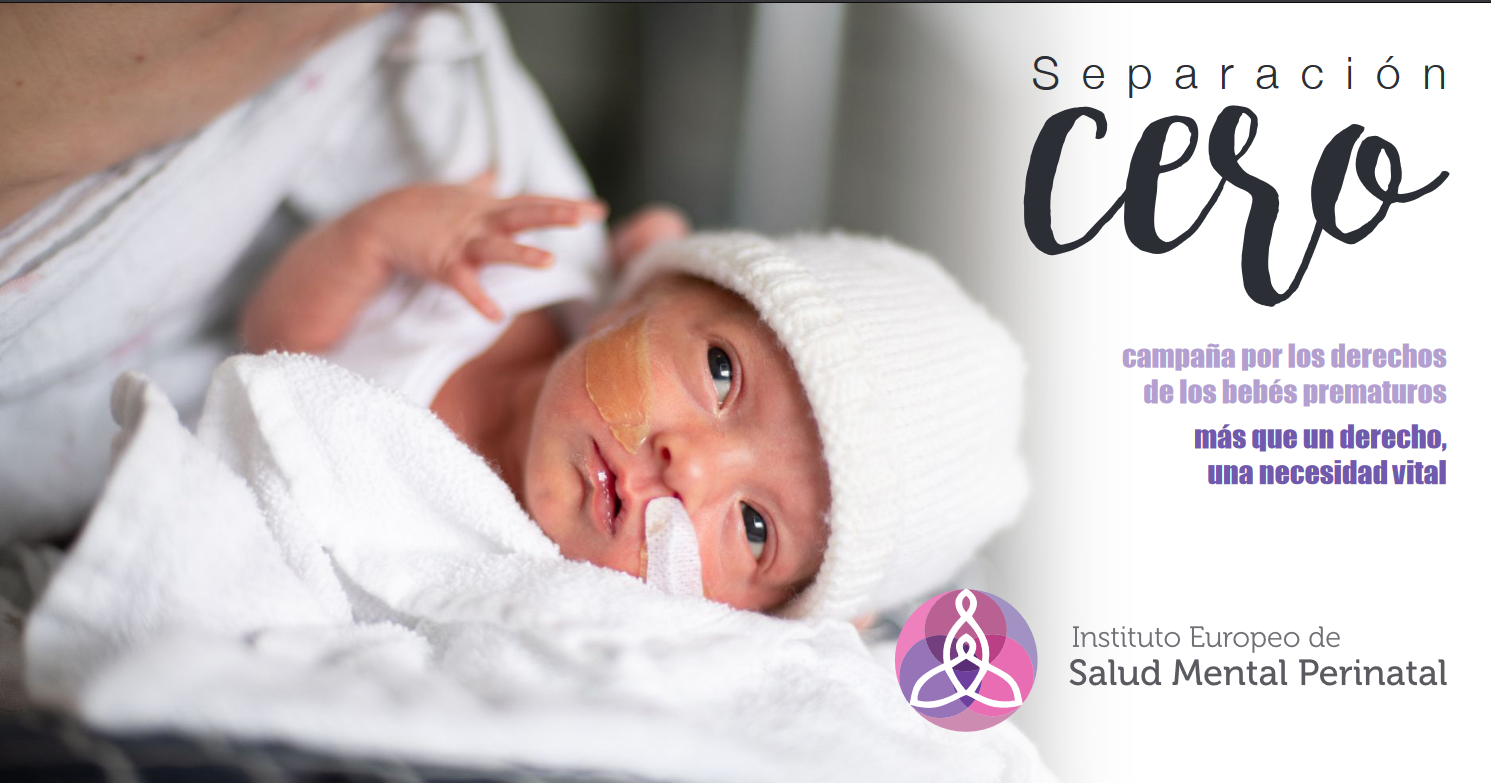 INSTITUTO EUROPEO DE SALUD MENTAL PERINATAL
SEPARACION CERO: RAZONES PARA UNA CAMPAÑA
Objetivos de la campaña


El estudio: https://www.nejm.org/doi/full/10.1056/NEJMoa2026486
Qué aporta
INSTITUTO EUROPEO DE SALUD MENTAL PERINATAL
Cronograma campaña
Lanzamiento: día mundial del bebé prematuro: 17 nov 2023
seguimiento
INSTITUTO EUROPEO DE SALUD MENTAL PERINATAL
“Babies are not in incubators because they are unstable.They are unstable because they are in incubators”Dr Nils Bergman


http://ultra-early-intervention.creo.tv/i/AhC8hUX8DHljFXInaKLZiw
INSTITUTO EUROPEO DE SALUD MENTAL PERINATAL
recursos
https://youtu.be/IIQB_ylzXmA?si=-teHBSRuOLbkwYUX
https://news.ki.se/immediate-skin-to-skin-contact-after-birth-improves-survival-of-pre-term-babies
https://www.who.int/news/item/26-05-2021-kangaroo-mother-care-started-immediately-after-birth-critical-for-saving-lives-new-research-shows
Guia OMS PREMATUROS 2022: https://www.who.int/es/news/item/15-11-2022-who-advises-immediate-skin-to-skin-care-for-survival-of-small-and-preterm-babies
INSTITUTO EUROPEO DE SALUD MENTAL PERINATAL
Colaboradores: Nils Bergman, Jill Bergman, Kika Baeza
¿Quién más?
INSTITUTO EUROPEO DE SALUD MENTAL PERINATAL
¡Ayudanos a difundir!
Petición a todas la comunidad educativa del IESMP a ser agentes de la campaña. 
Como: 
Difundiendo en redes, hashtag #separacioncero
Difundiendo #plandepartoprematuroseparacioncero
Dando charlas: usar la ppt
INSTITUTO EUROPEO DE SALUD MENTAL PERINATAL
REFERENCIAS
INSTITUTO EUROPEO DE SALUD MENTAL PERINATAL
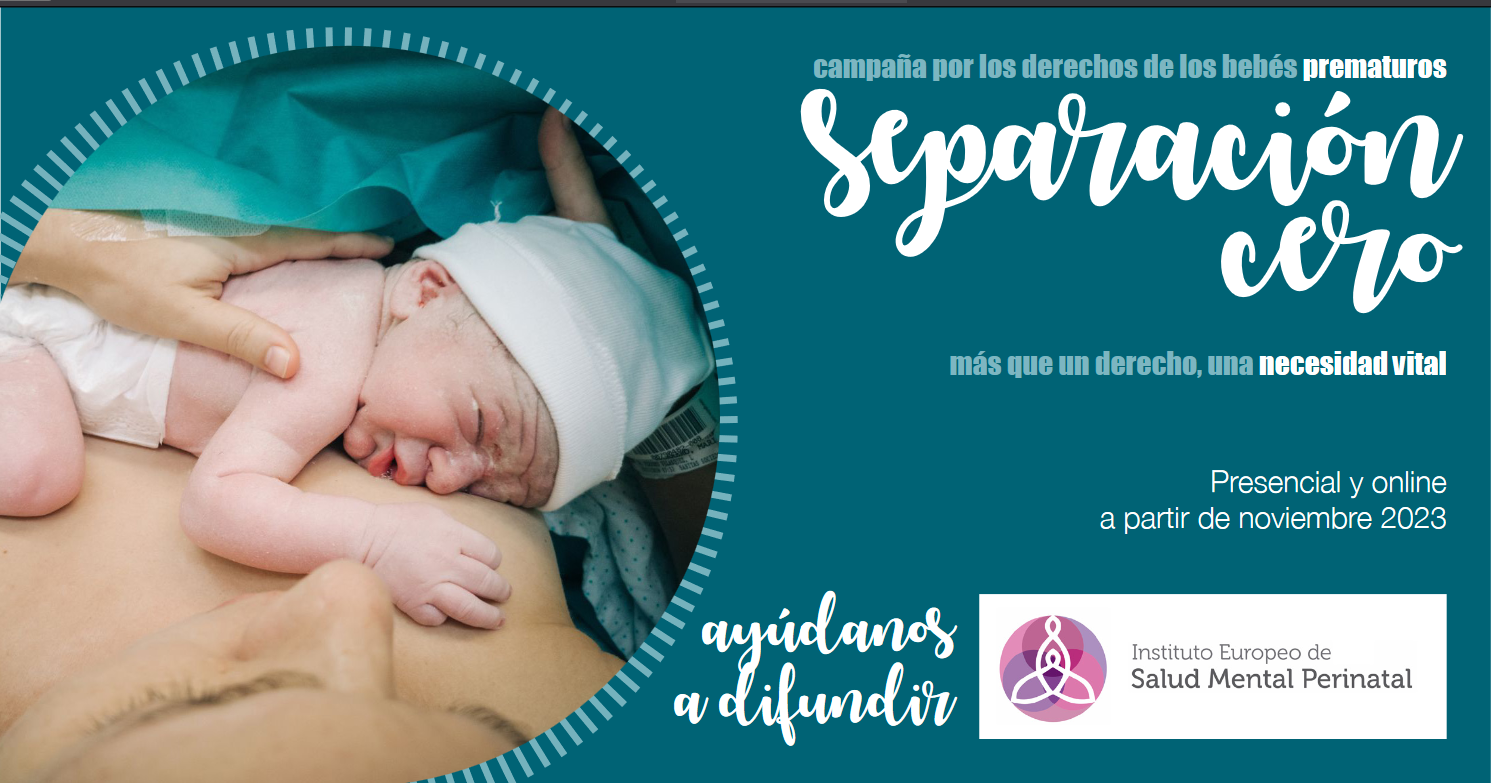 INSTITUTO EUROPEO DE SALUD MENTAL PERINATAL